Χρησιμοποιείστε την λογιστική ισότητα για να απαντήσετε τις ερωτήσεις που ακολουθούν:
Α) Να συμπληρωθούν τα κενά:
Η λογιστική ισότητα (ταυτότητα) δίνεται ως εξής:
   1.    ___________________ = _______________  + ________________ 

   2.	___________________ - ________________ = ____________

    3.	___________________ = ________________ - _________________
Title
1.	Η λογιστική ισότητα (ταυτότητα) δίνεται ως εξής:
 Ενεργητικό  = Υποχρεώσεις + Καθαρή Θέση ή (Ίδια Κεφάλαια) 

2.	Ενεργητικό – Υποχρεώσεις  = Καθαρή Θέση
Ή Ενεργητικό – Καθαρή Θέση = Υποχρεώσεις

3.	Υποχρεώσεις   = Ενεργητικό – Καθαρή Θέση
Ή Καθαρή θέση = Ενεργητικό – Υποχρεώσεις
Χρησιμοποιείστε τις λογιστικές έννοιες για να συμπληρώσετε τα κενά:
Η επένδυση σε μια επιχείρηση αυξάνει την _________________________ και ____________________________________

 Όταν μια επιχείρηση αγοράζει επί πιστώσει τότε δημιουργείται ___________________________
  
 Όταν μια επιχείρηση πουλάει επί πιστώσει τότε δημιουργείται _________________________
Title
Η επένδυση σε μια επιχείρηση αυξάνει την Καθαρή θέση και το ενεργητικό 

 
Όταν μια επιχείρηση αγοράζει επί πιστώσει τότε δημιουργείται Υποχρέωση
 
 
Όταν μια επιχείρηση πουλάει επί πιστώσει τότε δημιουργείται Απαίτηση (παράδειγμα οι πελάτες)
Χρησιμοποιείστε τις λογιστικές έννοιες για να συμπληρώσετε τα κενά:
Όταν το επιχειρηματίας καταθέτει μετρητά στην επιχείρηση τότε αυξάνονται ___________________________ και __________________________________

Όταν ο επιχειρηματίας προβαίνει σε απόληψη χρημάτων από την επιχείρηση τότε ___________________________ τα _________________________ και _______________________________
Title
Όταν το επιχειρηματίας καταθέτει μετρητά στην επιχείρηση τότε αυξάνονται Τα χρηματικά διαθέσιμα (Ταμείο) ή (Μπορεί να ειπωθεί – τα Μέσα δράσης ή Ενεργητικό) και η Καθαρή Θέση (ή  Ίδια Κεφάλαια – ή οι Υποχρεώσεις προς τον Ιδιοκτήτη)

Όταν ο επιχειρηματίας προβαίνει σε απόληψη χρημάτων από την επιχείρηση τότε Μειώνονται τα χρηματικά διαθέσιμα ή το Ενεργητικό (τα μέσα δράσης της επιχείρησης) και οι Υποχρεώσεις προς τον ιδιοκτήτη ή Καθαρή Θέση ή Ίδια Κεφάλαια
Χρησιμοποιείστε την λογιστική ισότητα για να συμπληρώσετε τα κενά:
Title
Χρησιμοποιείστε την λογιστική ισότητα για να απαντήσετε τις ερωτήσεις που ακολουθούν:
1.	Το Ενεργητικό της εταιρείας ΑΛΦΑ είναι 400.000 € και τα ίδια κεφάλαια 155.000 €. Πόσες είναι οι Υποχρεώσεις της;

2.	Οι Υποχρεώσεις και τα Ίδια Κεφάλαια της εταιρείας ΒΗΤΑ είναι 72.000€ και 79.500€ αντίστοιχα. Πόσο είναι Ενεργητικό;

3.	Οι Υποχρεώσεις της εταιρείας ΔΕΛΤΑ ισοδυναμούν με το ένα τρίτο του συνολικού Ενεργητικού της και τα Ίδια Κεφάλαια είναι 160.000 €. Ποιο είναι το ποσό των Υποχρεώσεων;
Title
Χρησιμοποιείστε την λογιστική ισότητα για να απαντήσετε τις ερωτήσεις που ακολουθούν:
4.	Στην έναρξη της χρήσης, το Ενεργητικό της εταιρείας ΕΨΙΛΟΝ ανέρχονταν σε 275.000€ και τα Ίδια Κεφάλαια σε 150.000€. Κατά την διάρκεια της χρήσης το Ενεργητικό αυξήθηκε κατά 75.000€ και οι Υποχρεώσεις μειώθηκαν κατά 22.500€. Ποιο το ύψος των Ιδίων Κεφαλαίων στο τέλος της χρήσης;
Ισολογισμός ως Λογιστική Κατάσταση
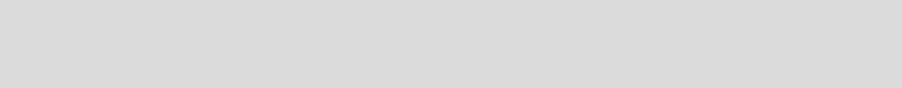 Κτήρια
Μεταφορικά μέσα
Μηχανήματα
Οφειλόμενα έξοδα
Οφειλόμενοι φόροι 
Πελάτες
Πιστωτές διάφοροι
Προϊόντα
Προμηθευτές
Πρώτες ύλες
Ταμείο - Επιταγές
Χρεώστες
Ασώματες ακινητοποιήσεις
Αποθεματικά
Αποτελέσματα
Γραμμάτια
Γραμμάτια πληρωτέα
Δάνεια μακροπρόθεσμα
Δάνεια βραχυπρόθεσμα
Εδαφικές εκτάσεις
Εμπορεύματα
Έπιπλά και λοιπός εξοπλισμός
Επιταγές πληρωτέες
Καταθέσεις
Κεφάλαιο
Ισολογισμός ως Λογιστική Κατάσταση
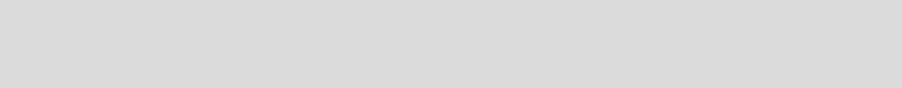 ΑΣΚΗΣΗ
Ο Βασιλείου είναι ιδιοκτήτης μιας εμπορικής επιχείρησης με τα εξής στοιχεία όπως αυτά παρουσιάζονται στον λανθασμένο ισολογισμό.


ΙΣΟΛΟΓΙΣΜΟΣ ΑΤΟΜΙΚΗΣ ΕΠΙΧΕΙΡΗΣΗΣ